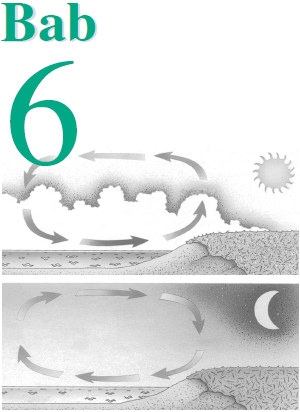 Kemampuan dasar yang akan Anda miliki setelah mempelajari bab ini adalah sebagai berikut:
 Dapat menganalisis pengaruh kalor 
   terhadap suatu zat.
 Dapat menganalisis cara perpindahan 
   kalor.
 Dapat menerapkan asas Black dalam 
   pemecahan masalah.
Suhu dan Kalor
Suhu dan Pemuaian
Kalor dan Perubahan Wujud
Perpindahan Kalor
Suhu dan Pemuaian
Termometer
	a.	Ada Berapa Jenis Termometer?
		Jenis-jenis termometer adalah termometer 	bimetal, termometer hambatan, termokopel, 	termometer gas, dan pirometer.
b.	Kalibrasi Termometer
	Suhu termasuk besaran pokok dalam fisika. Standar untuk suhu disebut titik tetap. 
	Ada dua titik tetap, yaitu titik tetap bawah dan titik tetap atas.
Hubungan Panjang Kolom Raksa dan Bacaan Suhu
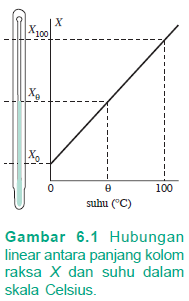 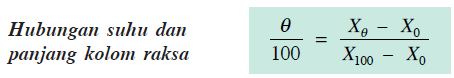 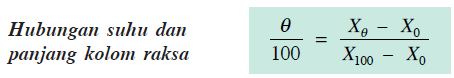 Skala Kelvin
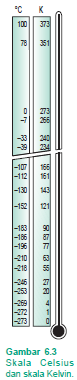 Saat suhu mencapai kira-kira -273,16°C, gerak partikel berhenti, sehingga tidak ada lagi panas yang dapat diukur, disebut nol mutlak.
Hubungan antara skala Celsius dan skala Kelvin
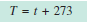 Skala Kelvin disebut juga skala termodinamik atau  skala mutlak.
Skala Fahrenheit
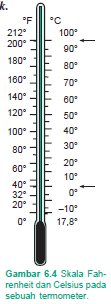 Hubungan antara skala Fahrenheit dan skala Celcius
	ΔF : ΔC = 180 : 100
	ΔF : ΔC =  9    :  5
(tf – 32) : tc = 9 : 5
Pemuaian
Jika sebuah benda dipanasi, partikel-partikel di dalamnya bergetar lebih kuat sehingga saling menjauh disebut memuai.
 Jika benda didinginkan, getaran-getaran partikel lebih lemah, dan partikel-partikel saling mendekatan disebut menyusut.
Pemuaian Zat Padat
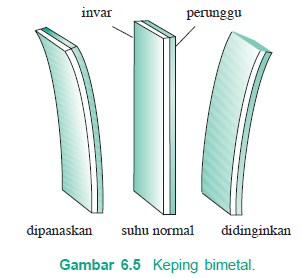 Pemuaian Panjang
Bagaimana rumus kuantitatif untuk pertambahan panjang?
Alat Muschenbrock untuk membandingkan muai panjang dari berbagai logam yang dipanaskan.
Koefesien muai panjang (α)suatu bahan adalah perbandingan antara pertambahan panjang (Δl) terhadap panjang awal benda (l₀)per satuan kenaikan suhu (ΔT).
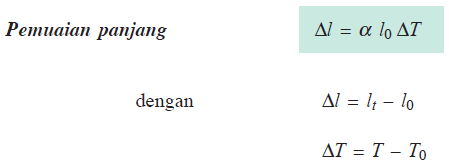 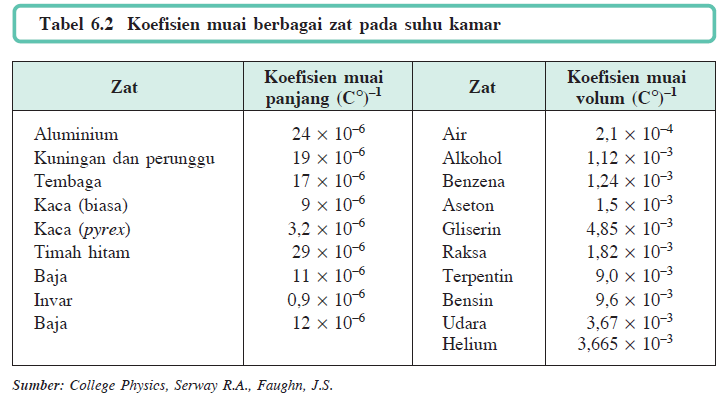 Pemuaian Luas
Pemuaian dalam arah memanjang dan arah melebar.
Koefisien muai luas (β) suatu bahan adalah perbandingan antara pertambahan luas benda (ΔA) terhadap luas awal benda (A₀) persatuan kenaikan suhu (ΔT).
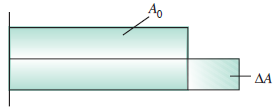 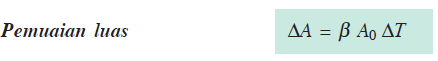 Hubungan koefisien muai luas dengan koefisien muai panjang.
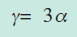 Pemuaian Volum
Koefisien muai volum (Υ) suatu bahan adalah perbandingan pertambahan volum terhadap volum awal benda (V₀) per satuan kenaikan suhu (ΔT).
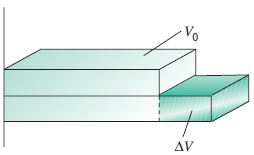 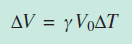 Pemuaian volum 			    
	
	dengan ΔV = V – V₀
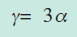 Pemuaian Volum Zat Cair
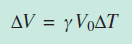 Pemuaian volum zat cair  			    
	
	dengan ΔV = V – V₀
Pemuaian volum zat cair lebih besar  daripada pemuaian volum zat padat untuk kenaikan suhu yang sama.
Apa yang dimaksud dengan anomali air?
Pada suhu 0°C dan 4°C air menyusut dan di atas suhu 4°C air memuai. Sifat pemuaian air yang tidak teratur disebut anomali air.
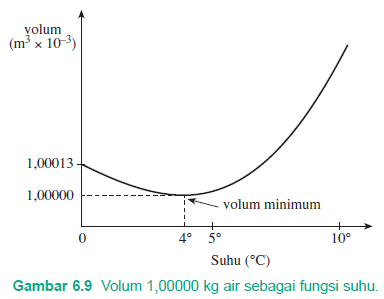 Pemuaian Gas
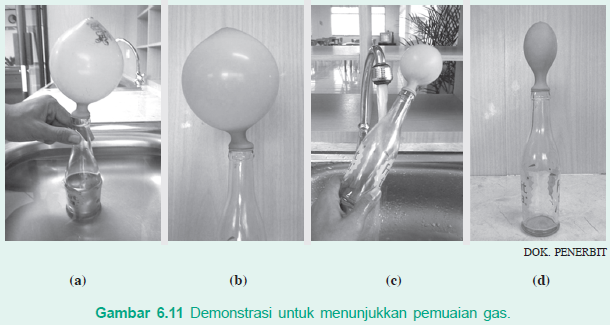 Untuk jumlah gas yang tetap, keadaan suatu gas dinyatakan oleh tiga variabel, yakini tekanan, volum, dan suhu mutlaknya.
Kalor sebagai energi yang berpindah dari benda yang suhunya lebih tinggi ke benda yang suhunya lebih rendah ketika kedua benda bersentuhan.
Apakah Perbedaan antara Suhu, Kalor, 
dan Energi Dalam?
Suhu
Energi dalam
energi kinetik satu molekul zat
ukuran energi seluruh molekul dalam zat
Kalor
perpindahan sebagian energi dalam dari suatu zat ke zat lain karena adanya perbedaan suhu
Teori Kalorik dan Teori Kinetik
Teori Kalorik
Teori Kinetik
benda yang suhunya tinggi mengandung lebih banyak kalorik daripada benda yang suhunya rendah
dalam benda yang panas, partikel-partikel bergerak lebih cepat, dan memiliki energi yang lebih besar daripada partikel-partikel dalam benda yang lebih dingin
Persamaan Kalor
Ada hubungan antara kalor yang diberikan (Q) dengan kenaikan suhu (ΔT).
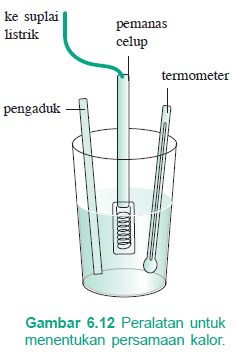 Apakah Kalor Jenis Itu?
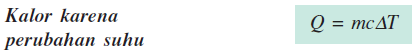 Kalor jenis didefinisikan sebagai kalor yang diperlukan untuk menaikkan suhu 1 kg suatu zat sebesar 1 K atau 1°C.
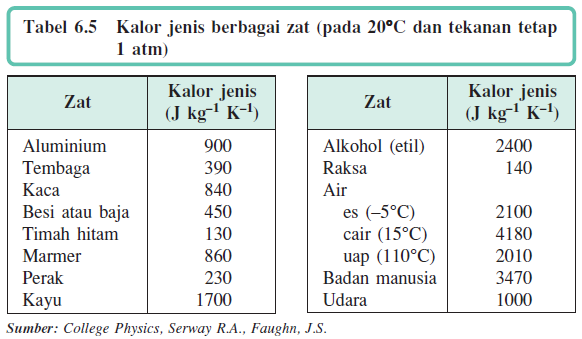 Kapasitas Kalor
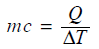 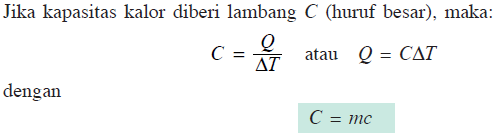 Kapasitas kalor adalah banyak kalor yang diperlukan untuk menaikkan suhu suatu benda sebesar 1⁰C.
Asas Black
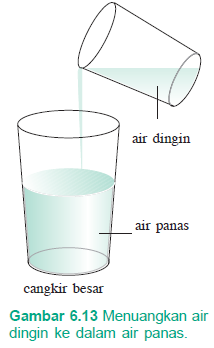 Prinsip kekalan energi (Asas Black) kalor yang dilepaskan oleh air panas (Qlepas) sama dengan kalor yang diterima air dingin (Qterima).
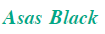 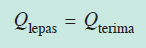 Kalorimeter
Kalorimeter adalah alat yang digunakan untuk mengukur kalor.
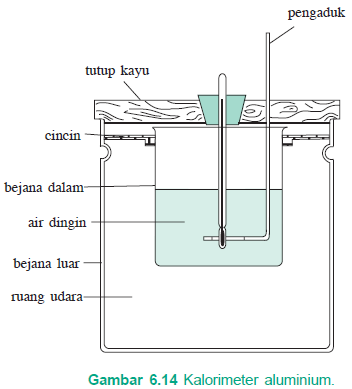 Perubahan Wujud Zat
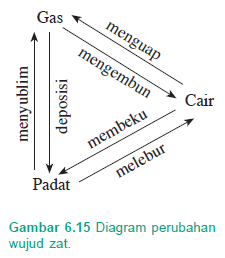 Grafik Pemanasan dan 
Pendinginan Lilin
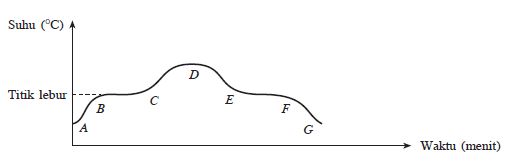 Melebur dan Membeku
Titik lebur  adalah suhu pada waktu zat melebur. 
	Kalor yang diperlukan untuk mengubah wujud   1 kg zat padat menjadi cair dinamakan  kalor laten lebur atau  kalor lebur.
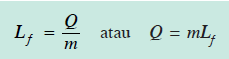 Menguap, Mendidih, dan Mengembun
Kalor yang diperlukan untuk mengubah wujud 1 kg zat cair menjadi uap pada titik didih normalnya dinamakan kalor laten uap atau kalor uap.
	Kalor yang dilepaskan untuk mengubah wujud 1 kg uap menjadi cair pada titik didih normalnya dinamakan kalor laten embun atau kalor embun.
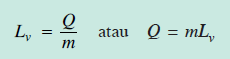 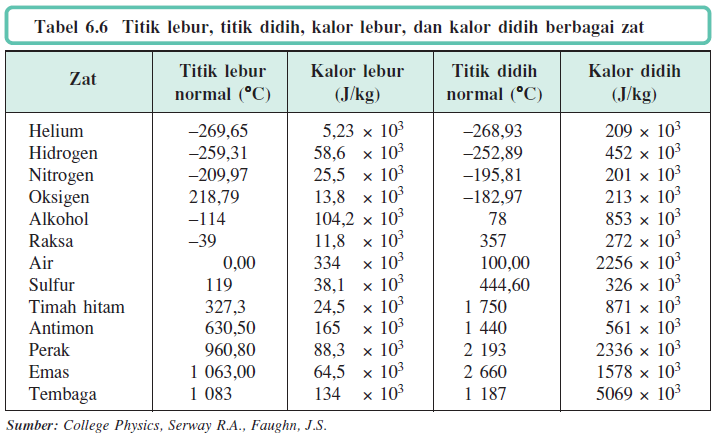 Lemari Es
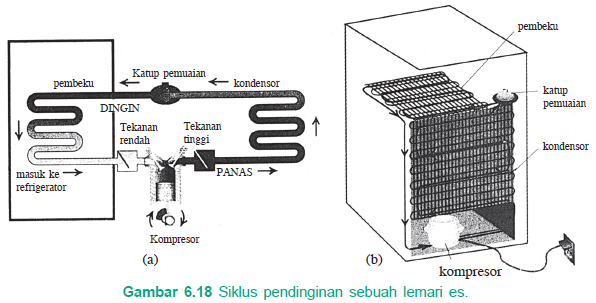 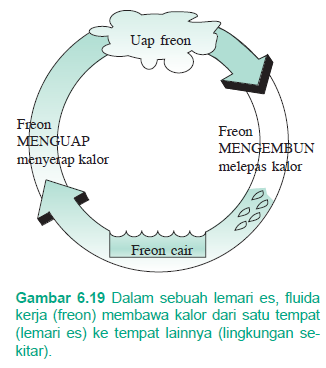 Menyumblim
Peristiwa menyumblim dimanfaatkan dalam teknik pengeringan beku (freeze drying).
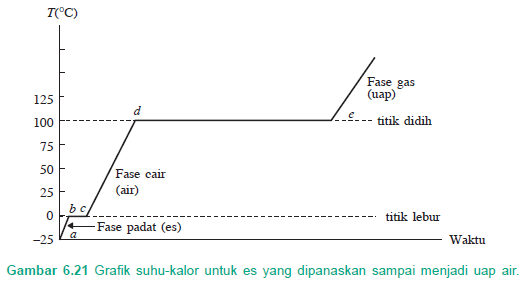 Perpindahan Kalor
Kalor berpindah dari benda yang suhunya tinggi ke benda yang suhunya rendah.
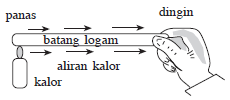 Ada tiga cara perpindahan kalor, yaitu :
Konduksi,
Konveksi (aliran), dan
Radiasi (pancaran).
Perpindahan Kalor secara Konduksi
Proses perpindahan kalor tanpa disertai perpindahan partikel dinamakan  konduksi.
Konduksi dapat terjadi dalam dua proses berikut.
Pemanasan pada satu ujung zat menyebabkan partikel-partikel pada ujung itu bergetar lebih cepat dan suhunya naik, atau energi kinetiknya bertambah.



Dalam logam, kalor dipindahkan melalui elektron-elektron bebas yang terdapat dalam struktur atom logam.
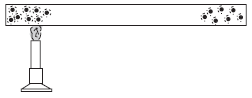 Berdasarkan kemampuan menghantar kalor, zat dibagi atas dua golongan besar, yaitu konduktor dan isolator.
Konduktor ialah zat yang mudah menghantar kalor. 
Isolator ialah zat yang sukar menghantar kalor.
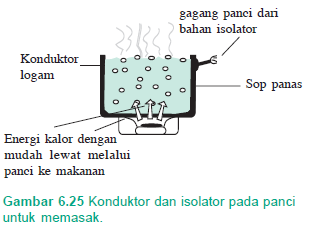 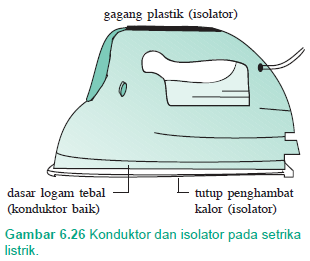 Apakah Air Termasuk Konduktor atau Isolator?
Apakah Udara Termasuk Konduktor atau Isolator?
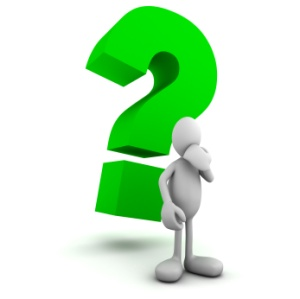 Faktor-faktor apa yang Memengaruhi 
Laju Kalor Konduksi?
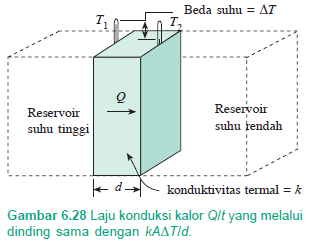 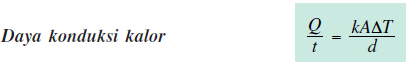 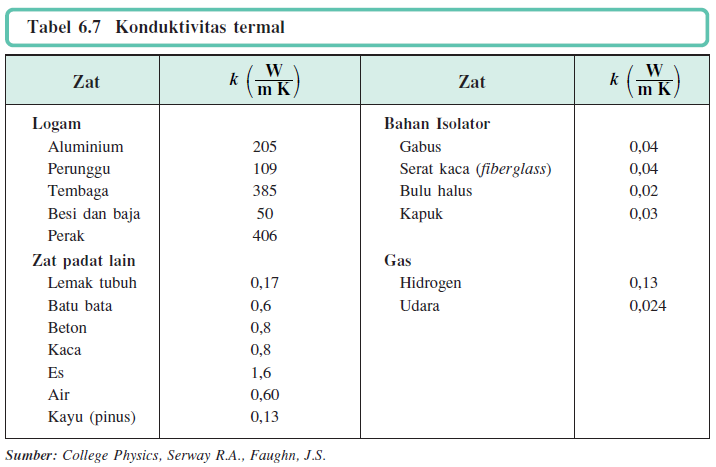 Bagaimana Suhu pada Sambungan Dua Batang Logam yang Berbeda Jenis?
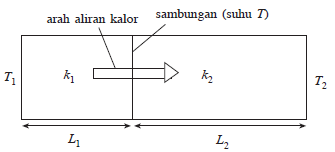 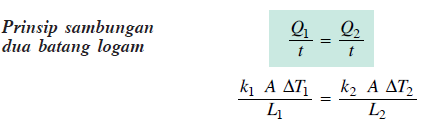 ΔT₁ = T₁ - T dan ΔT₂ = T₂ - T, suhu pada titik sambungnya T.
Perpindahan Kalor Secara Konveksi
Proses perpindahan kalor dari satu bagian fluida ke bagian lain fluida oleh pergerakan fluida itu sendiri dinamakan konveksi.
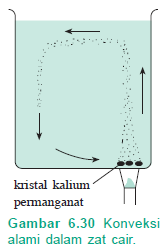 Konveksi dalam Keseharian
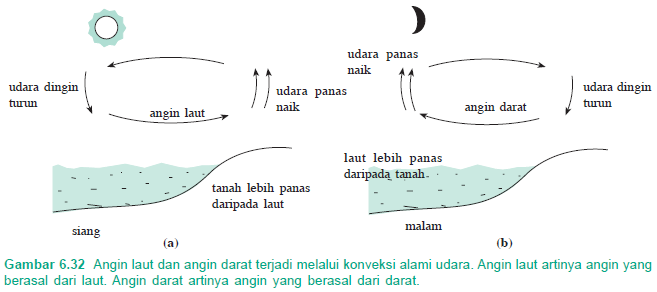 Konveksi dalam Keseharian
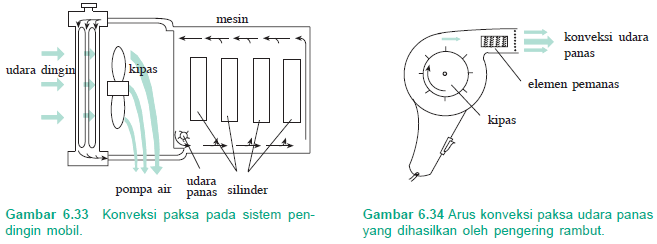 Faktor-faktor yang Memengaruhi 
Laju Kalor Konveksi
Laju kalor Q/t sebanding dengan luas permukaan benda A yang bersentuhan dengan fluida dan benda suhu ΔT di antara benda dan fluida.
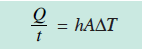 h adalah koefisien konveksi
nilai h untuk tubuh manusia adalah 7,1  Js⁻1 m⁻2 K⁻1.
Perpindahan Kalor secara Radiasi
Perpindahan kalor melalui ruang hampa karena energi kalor dibawa dalam bentuk gelombang elektromagnetik disebut radiasi.
Penyerap Kalor Radiasi yang Baik dan Buruk
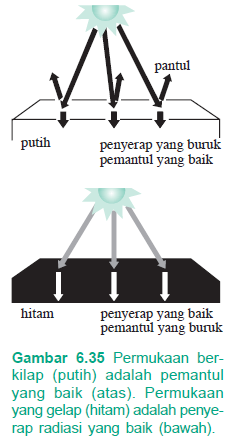 Permukaan yang hitam dan kusam adalah penyerap kalor radiasi yang baik sekaligus pemancar kalor radiasi yang baik.
Pemukaan putih dan mengkilap adalah penyerap kalor radiasi yang buruk sekaligus pemancar kalor yang buruk.
 Agar kalor merambat secara radisi berkurang, permukaan (dinding) harus dilapisi suatu bahan agar mengkilap (misal dilapisi dengan perak)
Faktor-faktor yang Memengaruhi 
Lajur Kalor Radiasi
Hukum Stefan-Boltzmann, yang berbunyi:  energi yang dipancarkan oleh suatu permukaan hitam dalam bentuk radiasi kalor tiap satuan waktu (Q/t) sebanding dengan luas permukaan (A) dan sebanding dengan pangkat empat suhu mutlak permukaan itu (T⁴).
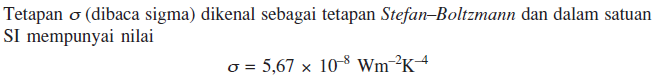 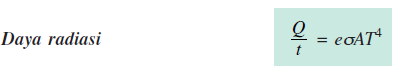 e adalah koefisien yang disebut  emisivitas. 
Emisivitas  adalah suatu ukuran seberapa besar pemancaran radiasi kalor suatu benda dibandingkan dengan benda hitam sempurna.
Pemanfaatan Radiasi
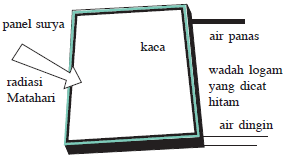 Pendingin Rumah
Panel Surya
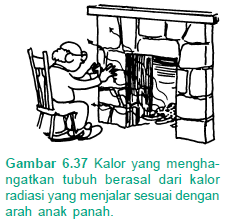 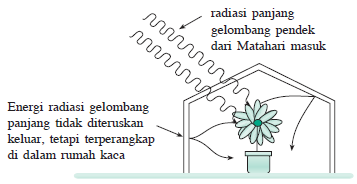 Rumah Kaca